ITSS
fait par alexis berthiaume
Morpions
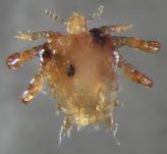 Poux de pubisse
Nom scientifique: Phtirus pubis
Transmission: relation sexuelle
Classification: parasite
Traitement: shampoing
VPH
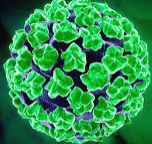 Virus papillone humain
Nom scientifique: papillomavirus humain
Transmission: relation sexuelle
Classification: virus
Traitement: lazer/azote liquide
hèrpès
Feu sauvage
Nom scientifique: herpes symplex
Transmission: relation sexuelle
Classification: virus 
Traitement:  crème
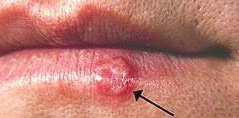 Vaginite à levure
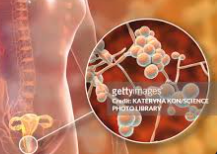 Nom scientifique: tricomonas vaginalis
Transmission: relation sexuelle
Classification: protisite
Traitement: crème
Hépatite B
Jaunisse 
Nom scientifique: VHB
Transmission: relation sexuelle
Classification: virus
Traitement: vaccin
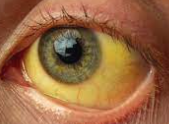 VIH
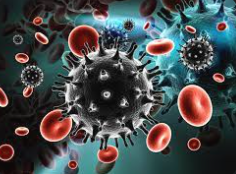 Sida 
Nom scientifique: HIV
Transmission: relation sexuelle
Classification: virus
Traitement: peu pas traité,
mais peu soulagé ---> trithérapie
Chlamydia
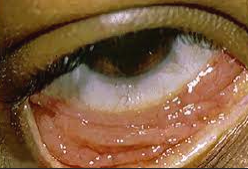 Nom scientifique
Transmissition:relation sexuelle
Classification: bactérie
Traitement: antibiotique
gonorrhée
Chaude pisse
Nom scientifique: neisseria gonorrhoeae
Transmission: relation sexuelle
Classification: bactérie
Traitement: antibiotique
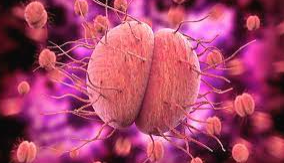 Syphilis
Nom scientifique: treponema pallidum
Transmissition: relation sexuel
Classification: bactérie 
Traitement: antibiotique
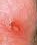